PHY 711 Classical Mechanics and Mathematical Methods
10-10:50 AM  MWF  online or (occasionally) in Olin 103

Discussion for Lecture 19 – Chap. 7 (F&W) 
Solutions of differential equations
The wave equation
Sturm-Liouville equation
Green’s function solution methods
10/7/2019
PHY 711  Fall 2029 -- Lecture 19
1
[Speaker Notes: In this lecture, we follow the textbook to use the example of the one-dimensional wave equation to discuss ordinary differential equations more generally and develop some solution methods.]
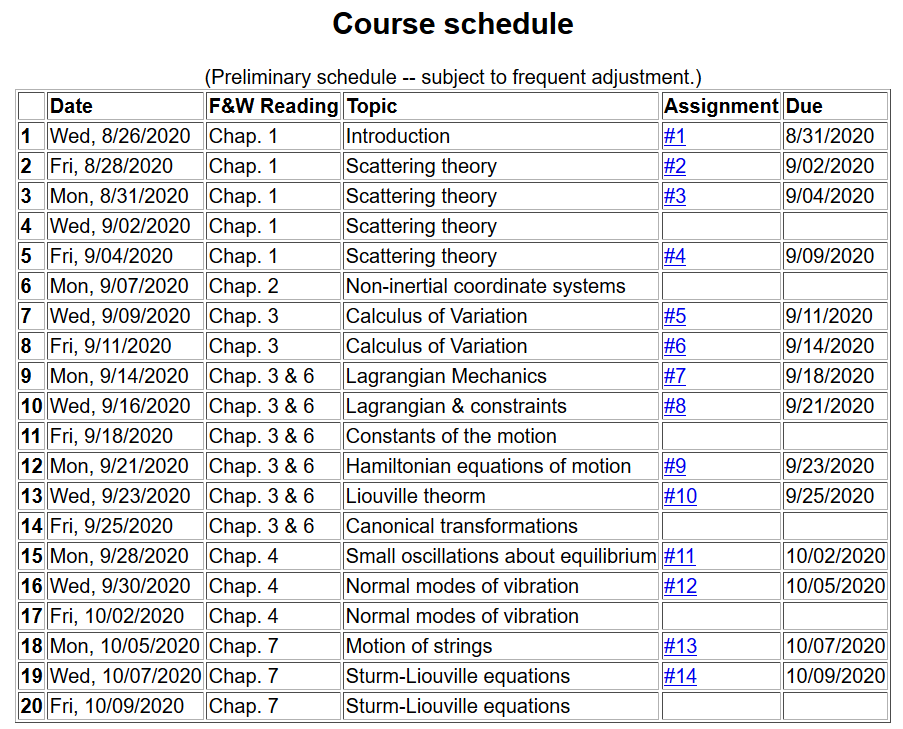 10/7/2019
PHY 711  Fall 2029 -- Lecture 19
2
[Speaker Notes: The schedule continues to cover material in Chap. 7]
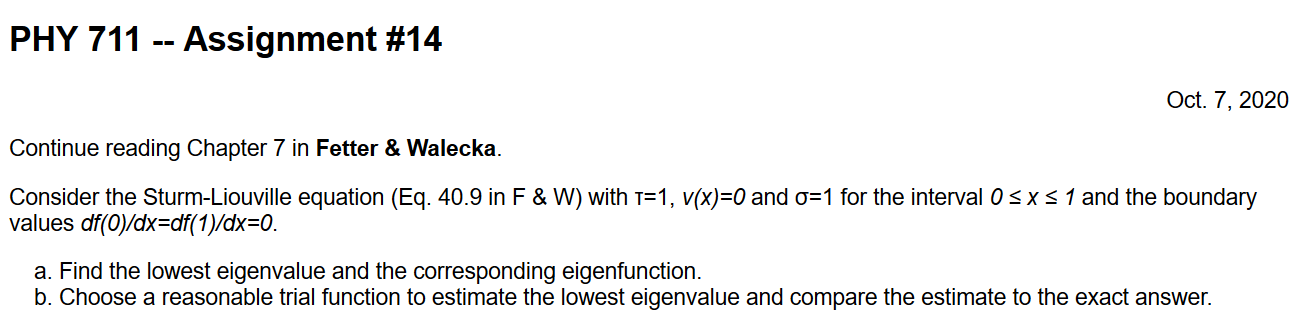 Next week,   it is likely that we will have a take home exam instead of homework.   
Perhaps distributed Monday 10/12/2020
                         due Monday  10/19/2020
10/7/2019
PHY 711  Fall 2029 -- Lecture 19
3
[Speaker Notes: Homework due Friday.   Note the mid term take home scheduling.]
Physics Colloquium Thursday, October 8, 2020
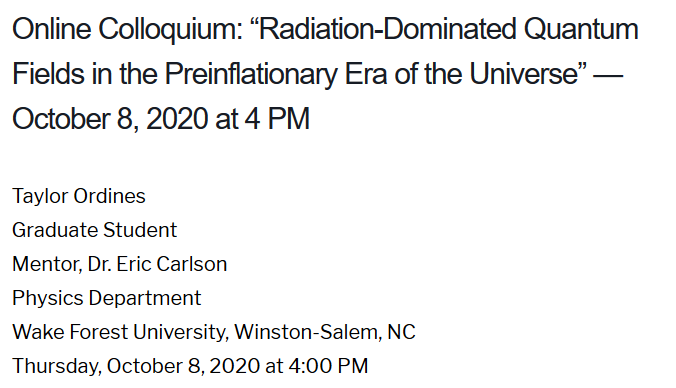 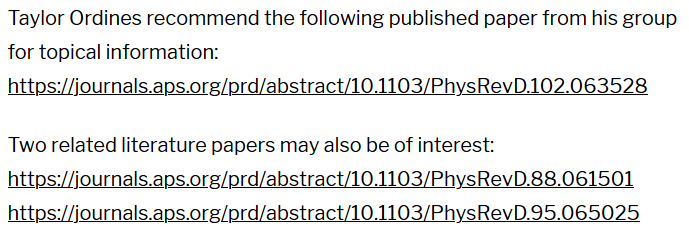 10/7/2019
PHY 711  Fall 2029 -- Lecture 19
4
[Speaker Notes: Colloquium this will take us out of this world.    Taylor Ordines is a senior graduate student who is reporting on his project under the mentorship of Professor Eric Carlson.]
Schedule for weekly one-on-one meetings
 
Nick – 11 AM Monday (ED/ST)
Tim – 9 AM Tuesday
Zhi– 9 PM Tuesday   
Jeanette – 11 AM Wednesday
Derek – 4 PM Wednesday
Bamidele – 7 PM Thursday
Derek – 12 PM Friday?
10/7/2019
PHY 711  Fall 2029 -- Lecture 19
5
Your questions
From Tim –
1. What does the extra potential energy density have to do with motion on a string?When you say an applied force, is that like plucking the string or somehow putting a force on the string?
From Nick –
Can you elaborate on slide 14. I think I’m missing something on how Cm minimizes eps^2. 

From Gao –
1. In slide 14, is Cn expression from what transformation? Similar to Fourier transformation? Thank you.
10/7/2019
PHY 711  Fall 2029 -- Lecture 19
6
One-dimensional wave equation 
representing longitudinal or transverse displacements as a function of  x and t , an example of a partial differential equation --
10/7/2019
PHY 711  Fall 2029 -- Lecture 19
7
[Speaker Notes: Review of wave equation.]
The wave equation and related linear PDE’s
10/7/2019
PHY 711  Fall 2029 -- Lecture 19
8
[Speaker Notes: Generalization of the wave equation.   Equations in this class are separable in the time variables and the spatial variable satisfies  a generalized eigenvalue problem of this form.]
Linear second-order ordinary differential equations
Sturm-Liouville equations
applied force
given functions
When applicable, it is assumed that the form of the applied force is known.
solution to be determined
Homogenous problem:  F(x)=0
10/7/2019
PHY 711  Fall 2029 -- Lecture 19
9
[Speaker Notes: We will sometimes want to generalize even further with an “inhomogeneous” term such as an applied force.]
Your question -- What does the extra potential energy density have to do with motion on a string?

Comment – In my opinion, v(x) has nothing to do with motion on a spring, but  F & W are using the one- dimensional wave equation to motivate a more general discussion of second order differential equations.  In this lecture, we will briefly review/introduce many related ideas.    These will be also (and perhaps more systematically) covered in PHY 712.
10/7/2019
PHY 711  Fall 2029 -- Lecture 19
10
Examples of Sturm-Liouville eigenvalue equations --
10/7/2019
PHY 711  Fall 2029 -- Lecture 19
11
[Speaker Notes: For now, we will focus on eigenvalues of the homogeneous equations.]
Solution methods  of Sturm-Liouville equations  (assume all functions and constants are real):
10/7/2019
PHY 711  Fall 2029 -- Lecture 19
12
[Speaker Notes: The eigenfunctions of these equations have very useful properties such as completeness.]
Why all of the fuss about eigenvalues and eigenvectors?
They are always necessary for solving differential equations
Not all eigenfunctions have analytic forms.
It is possible to solve a differential equation without the use of eigenfunctions.
Eigenfunctions have some useful properties.
10/7/2019
PHY 711  Fall 2029 -- Lecture 19
13
Comment on orthogonality of eigenfunctions
10/7/2019
PHY 711  Fall 2029 -- Lecture 19
14
[Speaker Notes: Orthogonality of eigenfunctions.]
Comment on orthogonality of eigenfunctions -- continued
Vanishes for various boundary conditions at x=a and x=b
10/7/2019
PHY 711  Fall 2029 -- Lecture 19
15
[Speaker Notes: Orthogonality continued.]
Comment on orthogonality of eigenfunctions -- continued
10/7/2019
PHY 711  Fall 2029 -- Lecture 19
16
[Speaker Notes: Orthogonality continued.]
Comment on “completeness”
It can be shown that for any reasonable function h(x), defined within the interval a < x <b, we can expand that function as a linear combination of the eigenfunctions fn(x)
These ideas lead to the notion that the set of eigenfunctions fn(x) form a ``complete'' set in the sense of ``spanning'' the space of all functions in the interval 
a < x <b, as summarized by the statement:
10/7/2019
PHY 711  Fall 2029 -- Lecture 19
17
[Speaker Notes: Notion of completeness.]
Comment on “completeness” -- continued
10/7/2019
PHY 711  Fall 2029 -- Lecture 19
18
[Speaker Notes: Notion of completeness and practical applications.]
Your question -- Can you elaborate on slide 14. I think I’m missing something on how Cm minimizes eps^2. Also -- In slide 14, is Cn expression from what transformation? Similar to Fourier transformation?   

Comment – This could be similar to a Fourier transformation if the eigenfunctions fm(x) were sinusoidal (a particular choice of the Sturm-Liouville form).     About the minimization of epsilon^2 – solving for the 0 of the derivative of the expression is a necessary condition for finding a minimum.
10/7/2019
PHY 711  Fall 2029 -- Lecture 19
19
Variation approximation to lowest eigenvalue
In general, there are several techniques to determine the eigenvalues ln   and eigenfunctions fn(x). When it is not possible to find the ``exact'' functions, there are several powerful approximation techniques.    For example, the lowest eigenvalue can be approximated by minimizing the function
where          is a variable function which satisfies the
correct boundary values.    The ``proof'' of this inequality is
based on the notion that        can in principle be expanded
in terms of the (unknown) exact eigenfunctions fn(x):
                                   where the coefficients Cn can be 

assumed to be real.
10/7/2019
PHY 711  Fall 2029 -- Lecture 19
20
[Speaker Notes: A very useful property of eigenfunctions related to homework problem]
Estimation of the lowest eigenvalue – continued:

From the eigenfunction equation, we know that
It follows that:
10/7/2019
PHY 711  Fall 2029 -- Lecture 19
21
[Speaker Notes: Proof of theorem continued.]
Rayleigh-Ritz method of estimating the lowest eigenvalue
10/7/2019
PHY 711  Fall 2029 -- Lecture 19
22
[Speaker Notes: Example of the Rayleigh Ritz method.]
Green’s function solution methods  -- note the following slides were note yet covered.
Recall:
10/7/2019
PHY 711  Fall 2029 -- Lecture 19
23
[Speaker Notes: The following slides present solution methods for differential equations involving the use of eigenvalues.]
Solution to inhomogeneous problem by using Green’s functions
Solution to homogeneous problem
10/7/2019
PHY 711  Fall 2029 -- Lecture 19
24
[Speaker Notes: From a knowledge of the Green’s function we can find solutions of related inhomogeneous equations.]
Example Sturm-Liouville problem:
10/7/2019
PHY 711  Fall 2029 -- Lecture 19
25
[Speaker Notes: Example.]
10/7/2019
PHY 711  Fall 2029 -- Lecture 19
26
[Speaker Notes: Solution using eigenfunctions.]
10/7/2019
PHY 711  Fall 2029 -- Lecture 19
27
[Speaker Notes: Continued.]
10/7/2019
PHY 711  Fall 2029 -- Lecture 19
28
[Speaker Notes: In this case, the solution simplifies.]
10/7/2019
PHY 711  Fall 2029 -- Lecture 19
29
[Speaker Notes: Another method of finding a Green’s function.]
General method of constructing Green’s functions using homogeneous solution
10/7/2019
PHY 711  Fall 2029 -- Lecture 19
30
[Speaker Notes: Green’s function based on homogeneous solutions (not eigenfuntions).]
10/7/2019
PHY 711  Fall 2029 -- Lecture 19
31
[Speaker Notes: Some details.]
10/7/2019
PHY 711  Fall 2029 -- Lecture 19
32
[Speaker Notes: More details.      To be continued.]